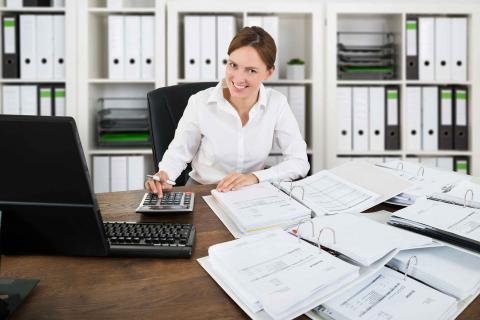 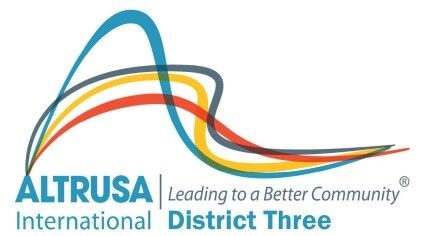 2021 Conference Greenville, SC
Welcome to Altrusa District Three
TREASURERS WORKSHOP
What we will be discussing:
TREASURER
WORKSHOP
AGENDA
Treasurer’s Calendar
General Responsibilities
Group Tally
Financial Responsibilities
Cyber Fraud
Resources
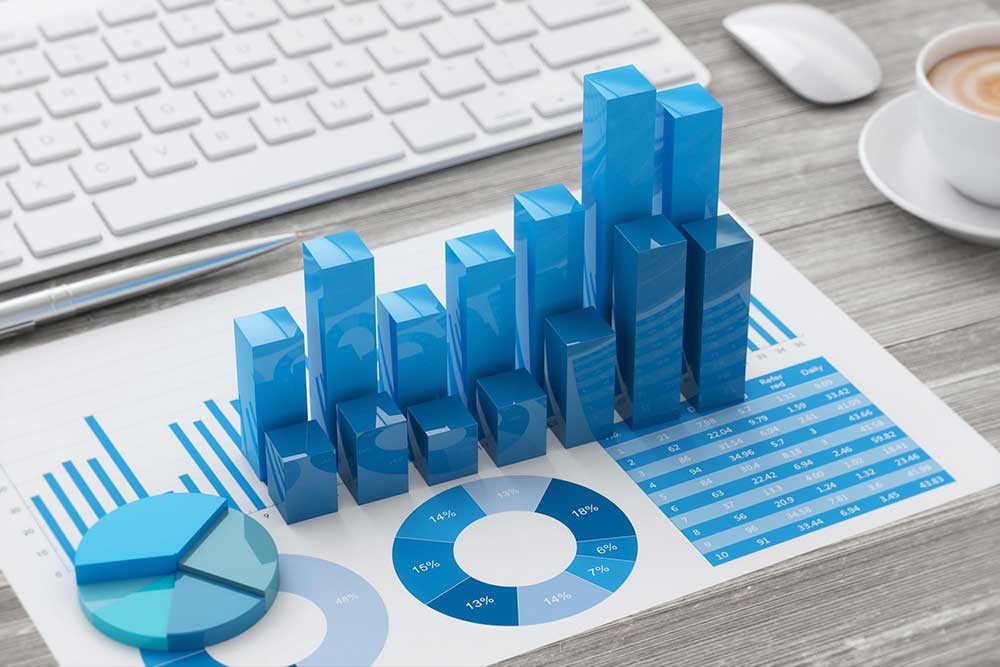 Treasurers Calendar
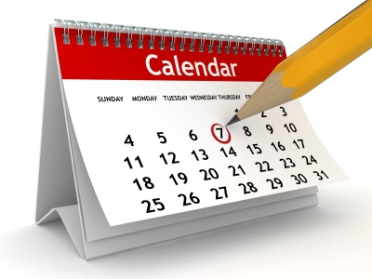 APRIL/MAY
Work with outgoing Treasurer to coordinate dues collection and payments.

JUNE
June 1: Dues for the year must be paid.

June 15: Deadline for dues submission. Payments not received by this date are subject to $5 late fee per member.

JULY
July 10: All dues must be paid. Unpaid members after this date are dropped from database. Dues after this date are subject to $10 reinstatement fee. 

OCTOBER
Foundation Grants Program month, send in your Club donations.

US Clubs with gross receipts under $50,000 must file 990N with the IRS and regular 990 with gross receipts over $50,000.
DECEMBER
December 1: International Half-Year (half-price) dues go into effect for new members and remain in effect until March 31 to encourage new members to join.

MARCH
March 31: is the last day for International Half-Year Dues.

Half-Year Dues are applied to the current year’s membership. New members will be billed the full dues amount for the following year.

APRIL
New members paying dues between April 1 and May 31 receive full membership for the remainder of the fiscal year and the following year.

Send contribution to Foundation.

Work with incoming Treasurer.
This is in the TREASURERS GUIDE on the International Website
MEMBERSHIP RECORDS
General Responsibilities
Maintain accurate Club membership records including information on each member’s payment status, ID Number, email address, telephone number and primary address, in Group Tally and with the District Treasurer.

   Update Club membership changes (including new members, dropped members or deceased members) monthly in Group Tally and with the District Treasurer.
 
   Review club records on Group Tally prior to annual dues and make updates.
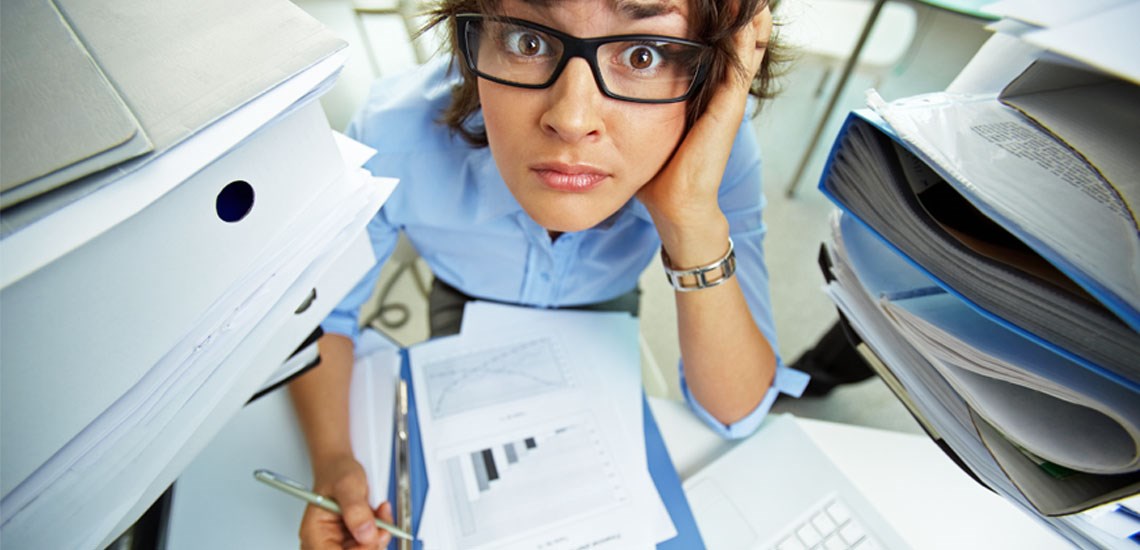 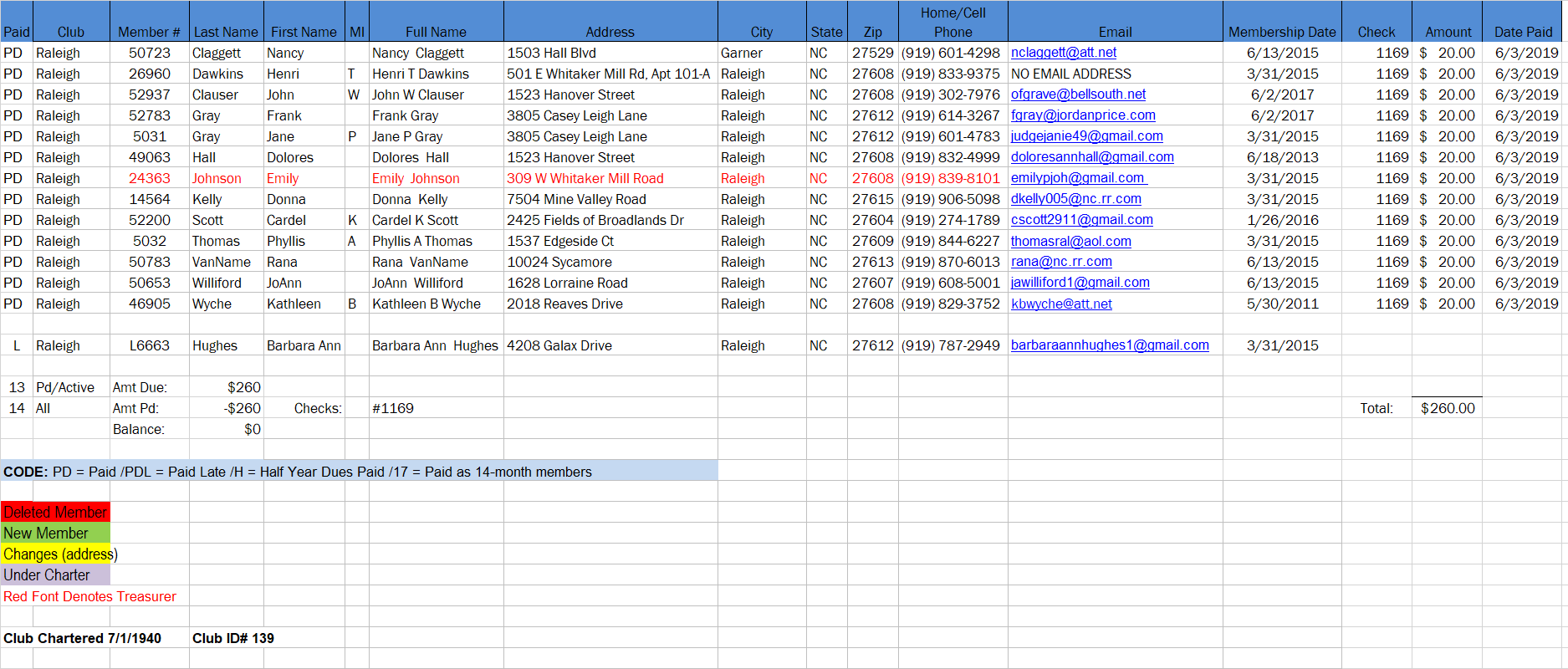 Membership
Records


SAMPLE:

DISTRICT CLUB MEMBERSHIP SPREADSHEET
MEMBER MANAGEMENT
To sign into the Group Tally platform for the first time, your email address must be in the system. Once you have obtained the Full Administrative rights, from your Club President or previous Treasurer, sign into Group Tally. 

For more detailed instructions see the Group Tally instructional PDF guides and tutorials, located on the International Website under “Leadership tab”, scroll to “Club Treasurer” and “Group Tally Toolkit”.
GROUP TALLY
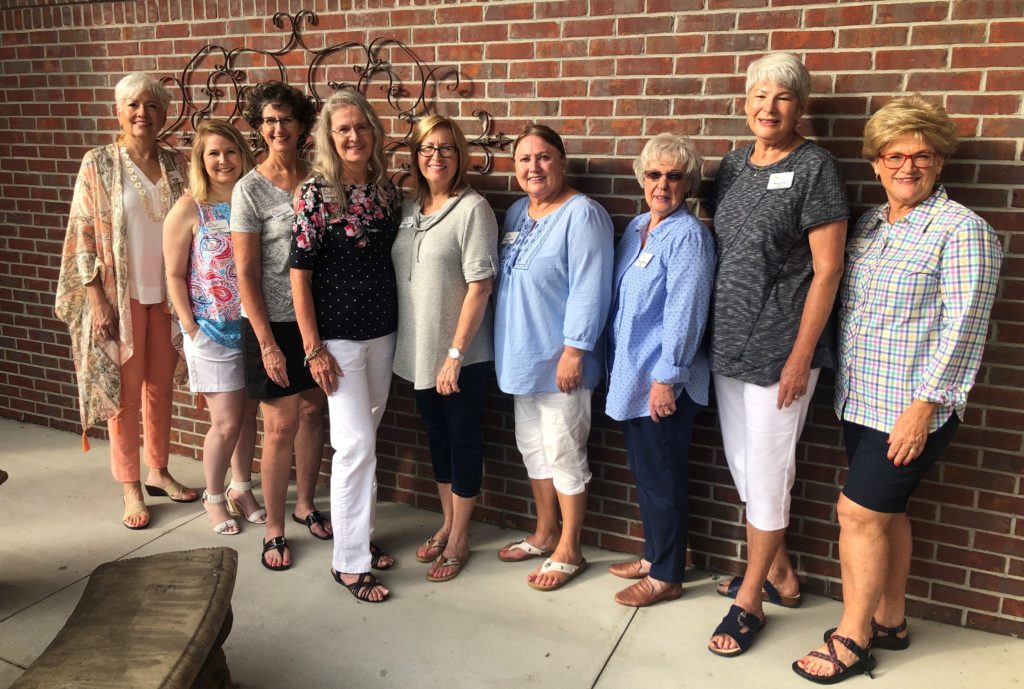 Logged in to your Club Page, will be your “Club Name” and “Current Group Positions” reflecting your club’s officers. Click on Members.
Updating
Club
Officers
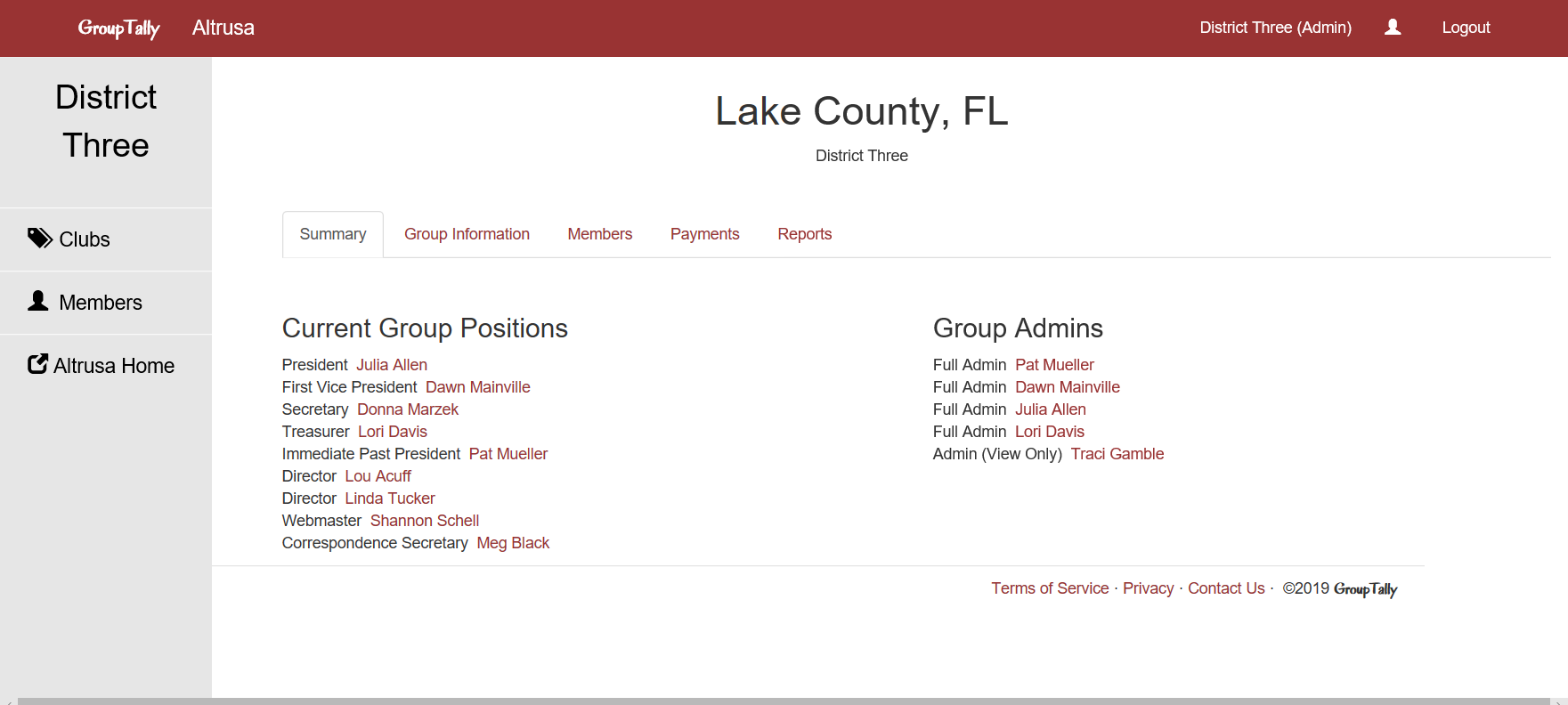 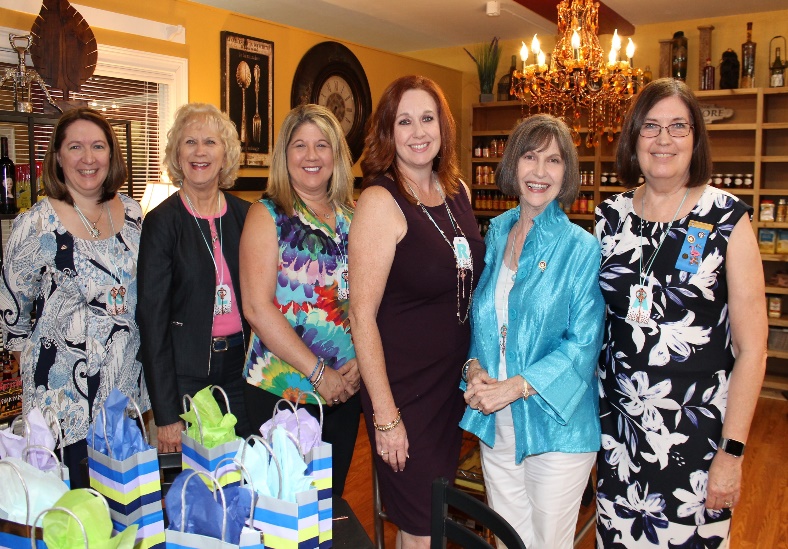 Click the name from the Group Positions list or by searching the name, click on it, and the member’s page will come up. Here you find information on what District and Club the member is a part of, as well as the dates and any leadership positions assigned to them, past and present. Click on the Add Leadership Position  link.
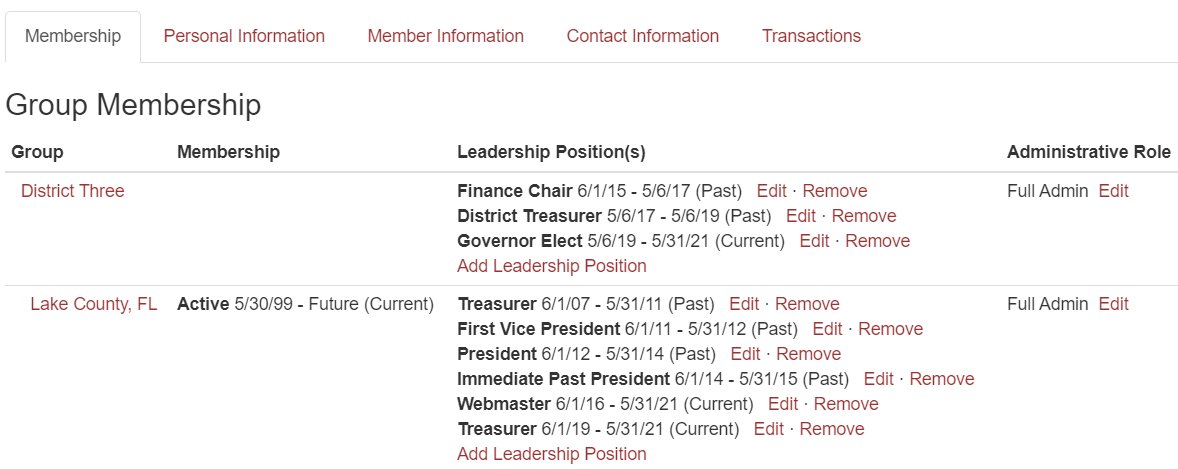 Click the Position drop box to select a position, and then enter the dates the member will hold that position.
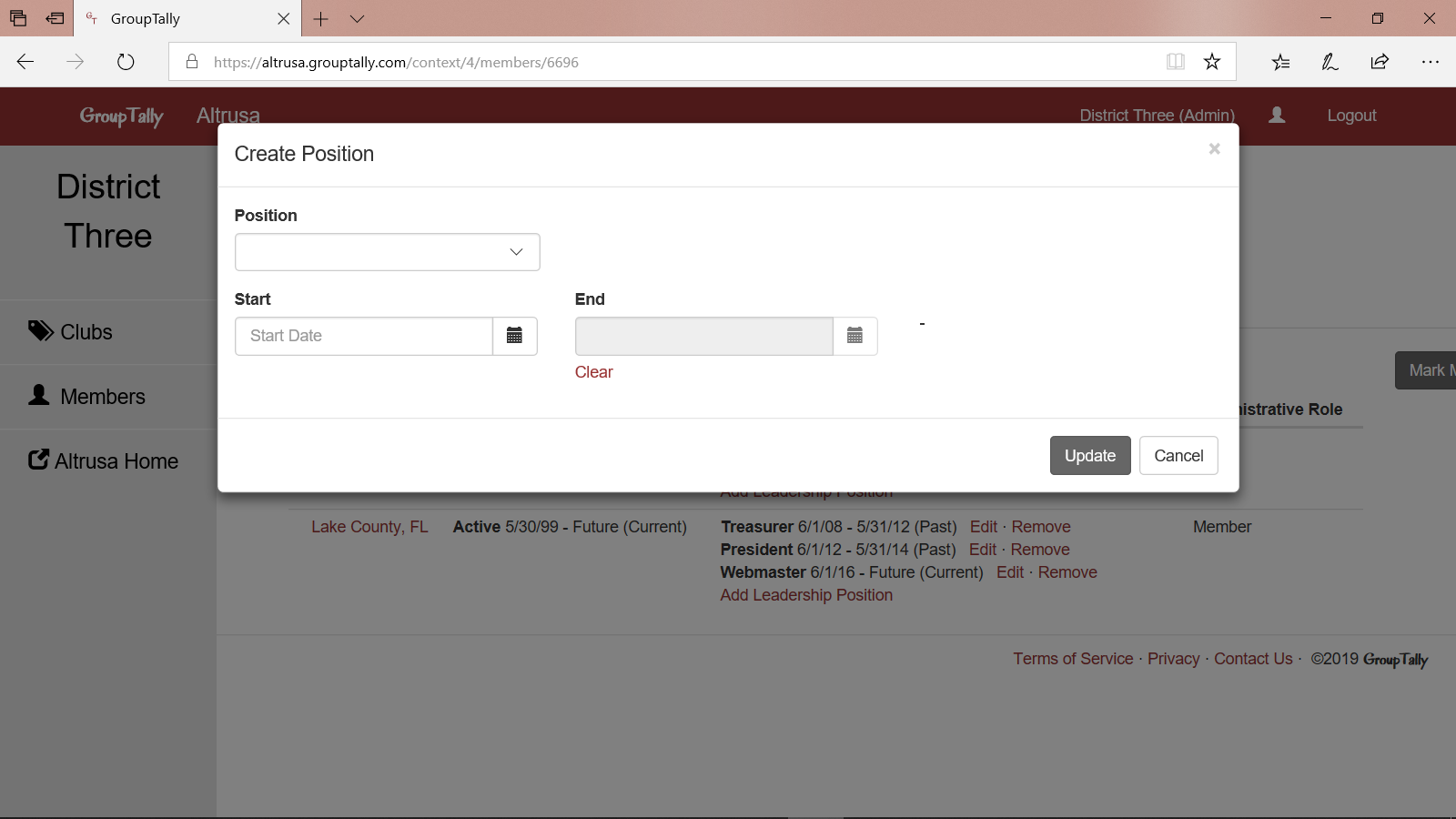 THE DIALOGUE BOX WILL APPEAR
Once you click on Update, your newly assigned position will appear under the Leadership Position(s) heading. If it does not appear instantly, please refresh the page or log out and log back in, please do not repeat the process multiple times.
USE THE “EDIT” LINK TO ADJUST ROLES THAT ALREADY EXIST. 
If member’s term has no end date, or needs to be adjusted, 
use the edit feature  instead of removing a position.
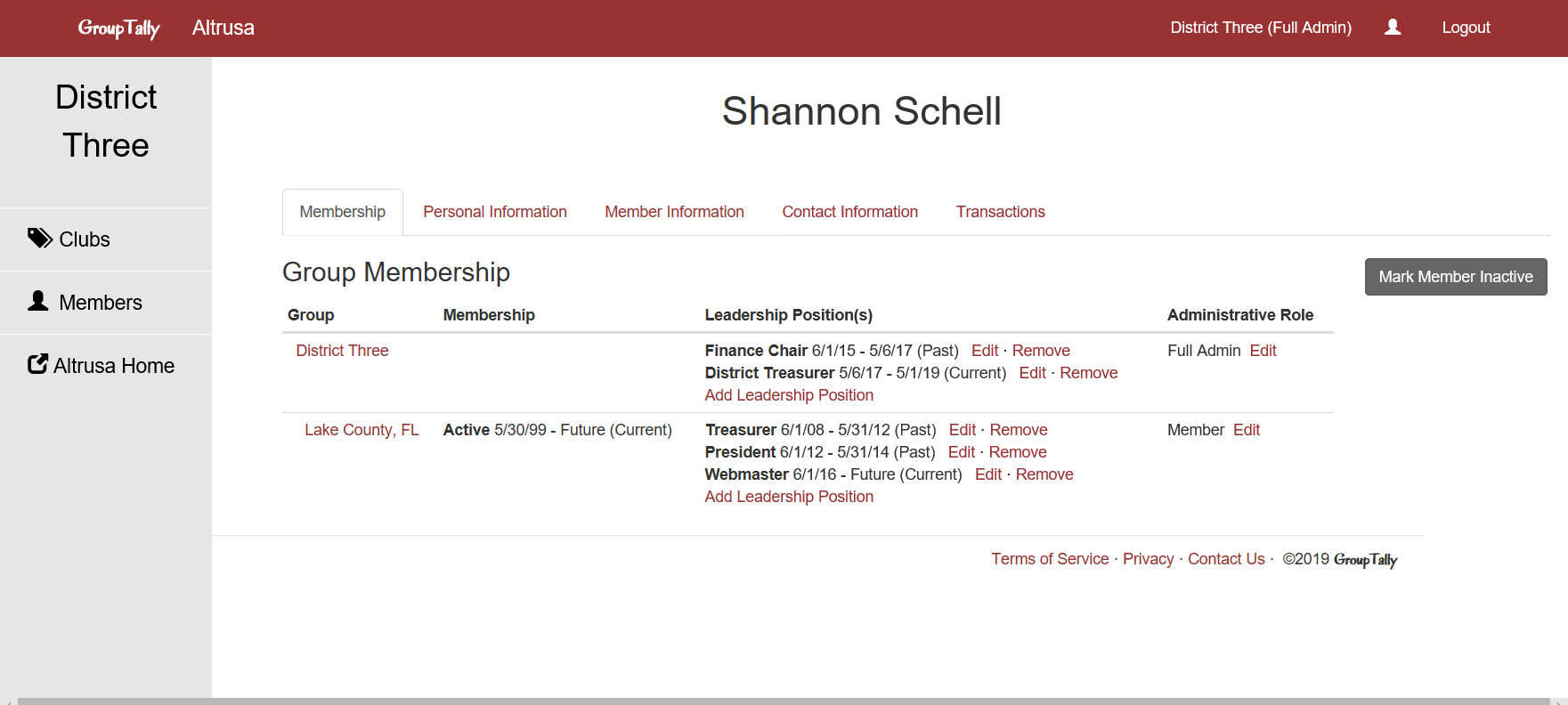 We would like past roles to remain listed so there is a record of positions each member has held.
From Members page you can ADD a New Member 
By clicking on +New Member
Updating
Members
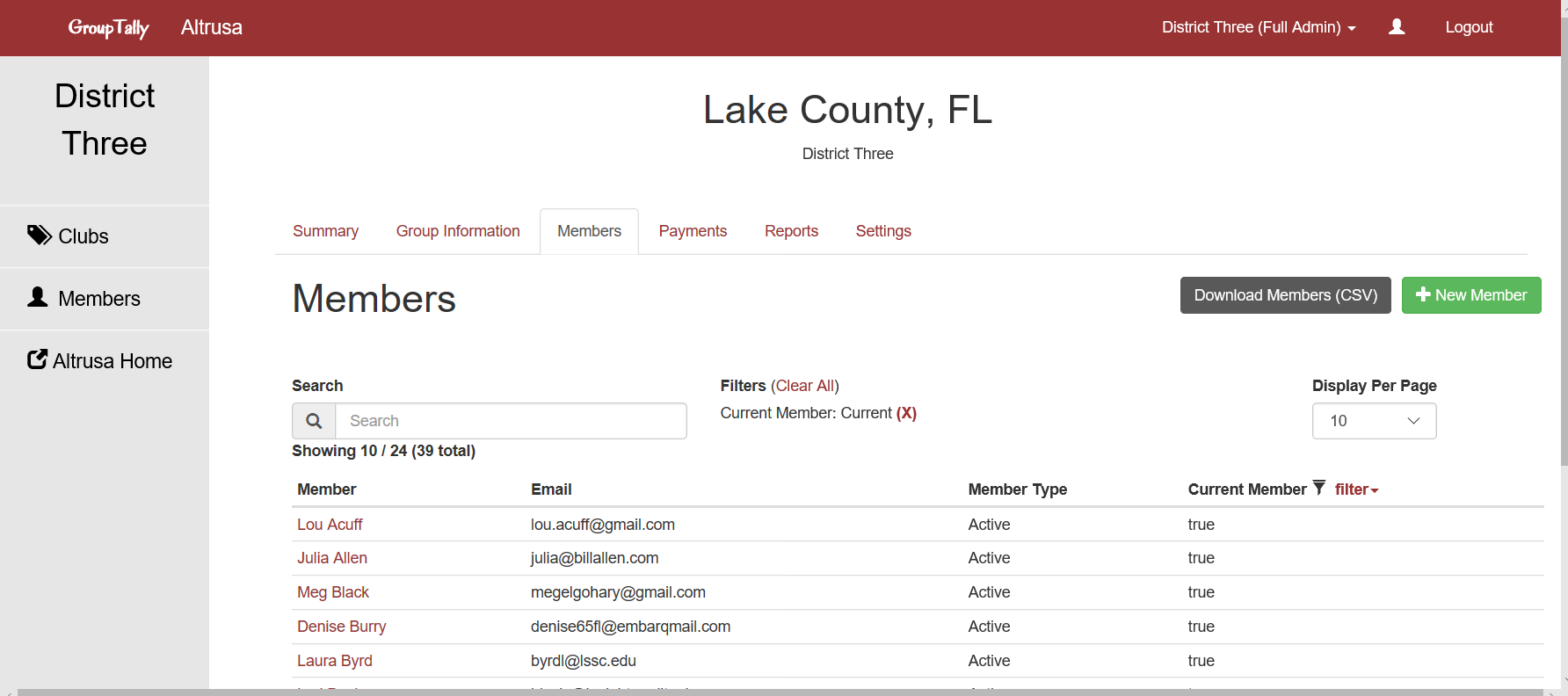 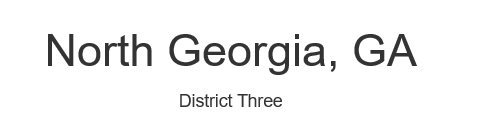 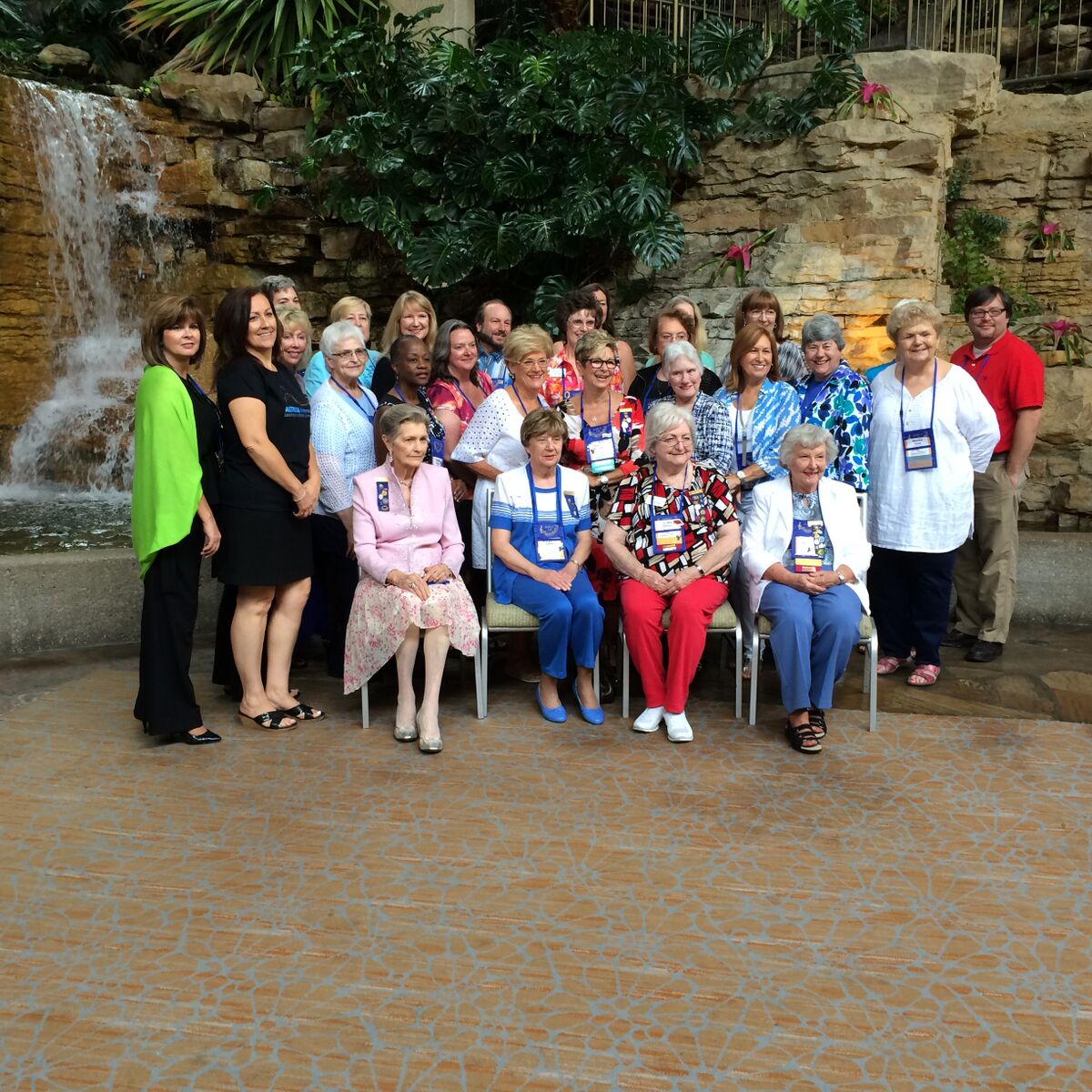 Simply fill 
 in the form…

  Apply your club name

  The drop-down choices for         
  Member Type are Active, Affiliate
  And Young Professional.

  Please don’t forget to click 
  on Add Sponsor and input name

 Finish by clicking 
 Create Member
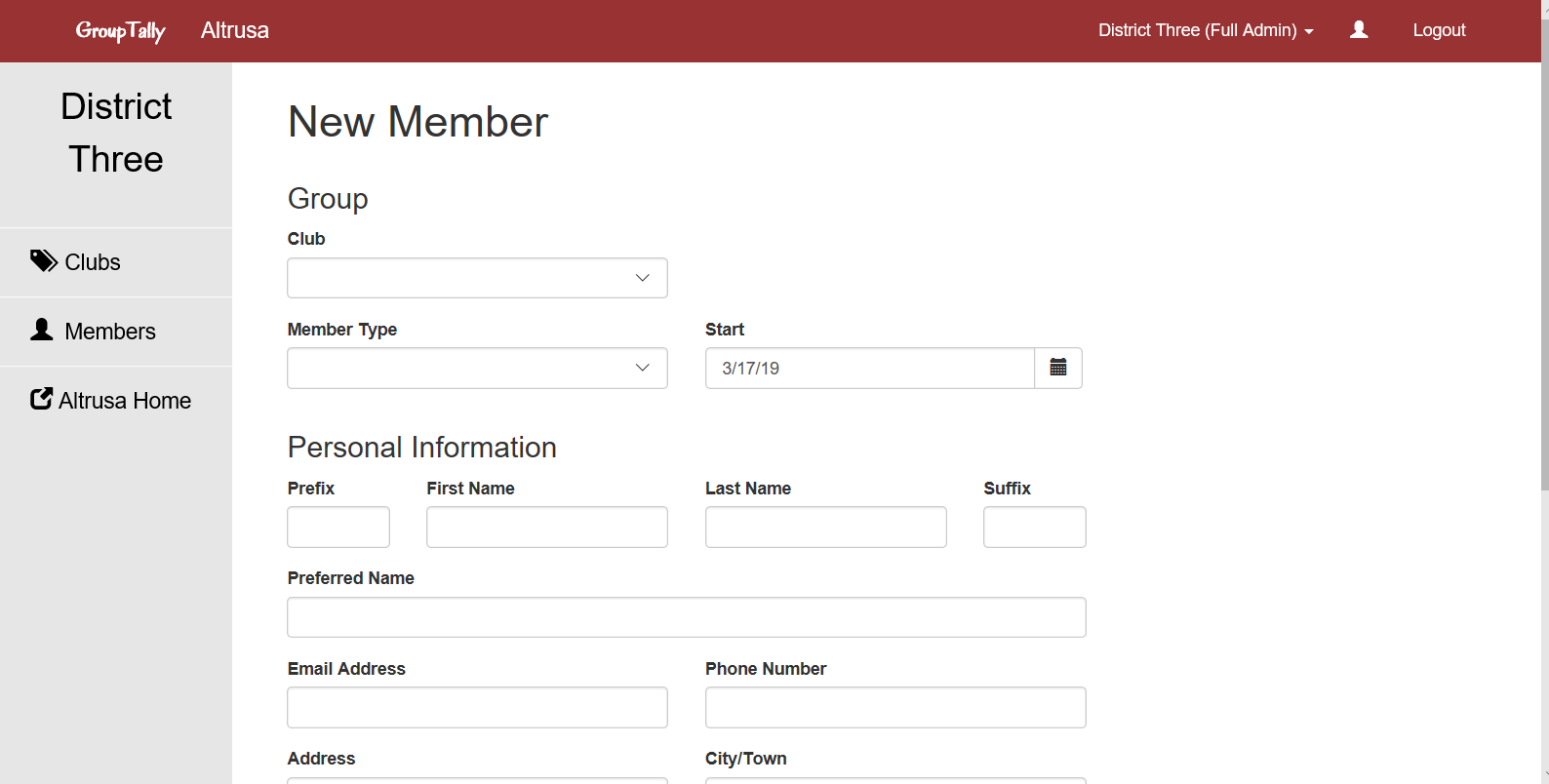 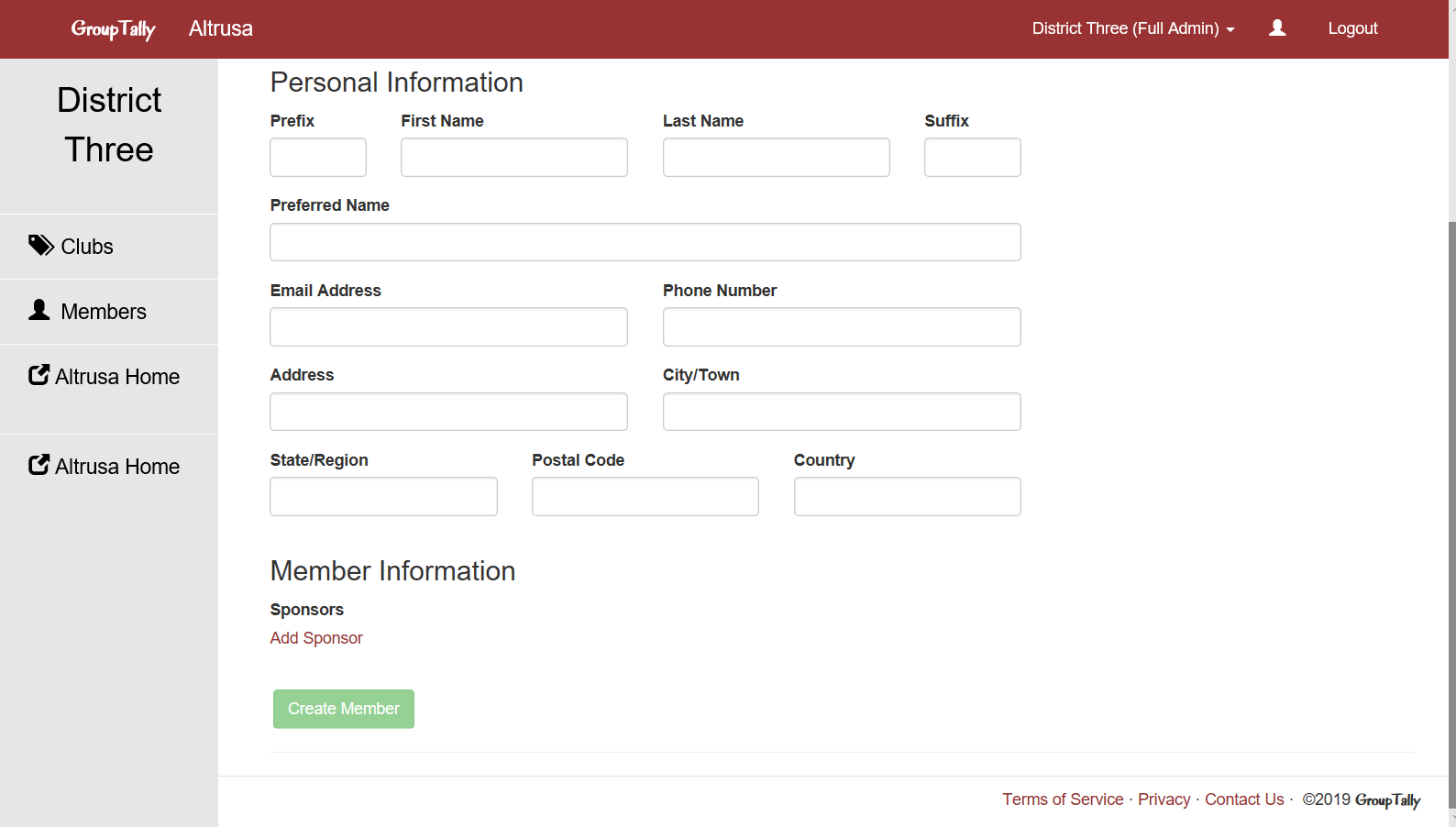 Locate existing members to edit by Search bar
 or clicking on their Name on the Members page
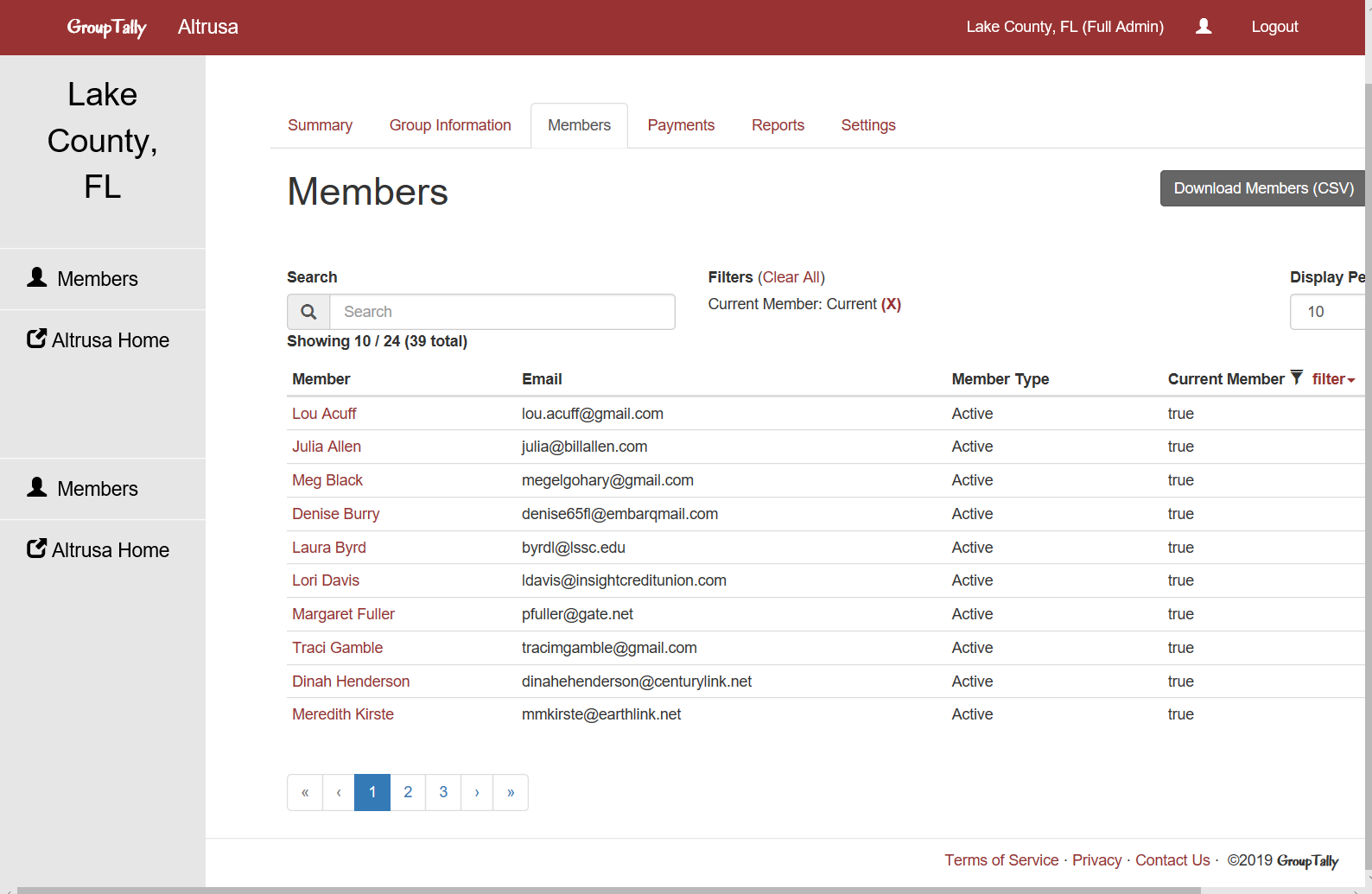 From the members page you can update 
Personal Information, Member Information, Contact Information and see Transactions 
of Dues and Fees, click Edit.
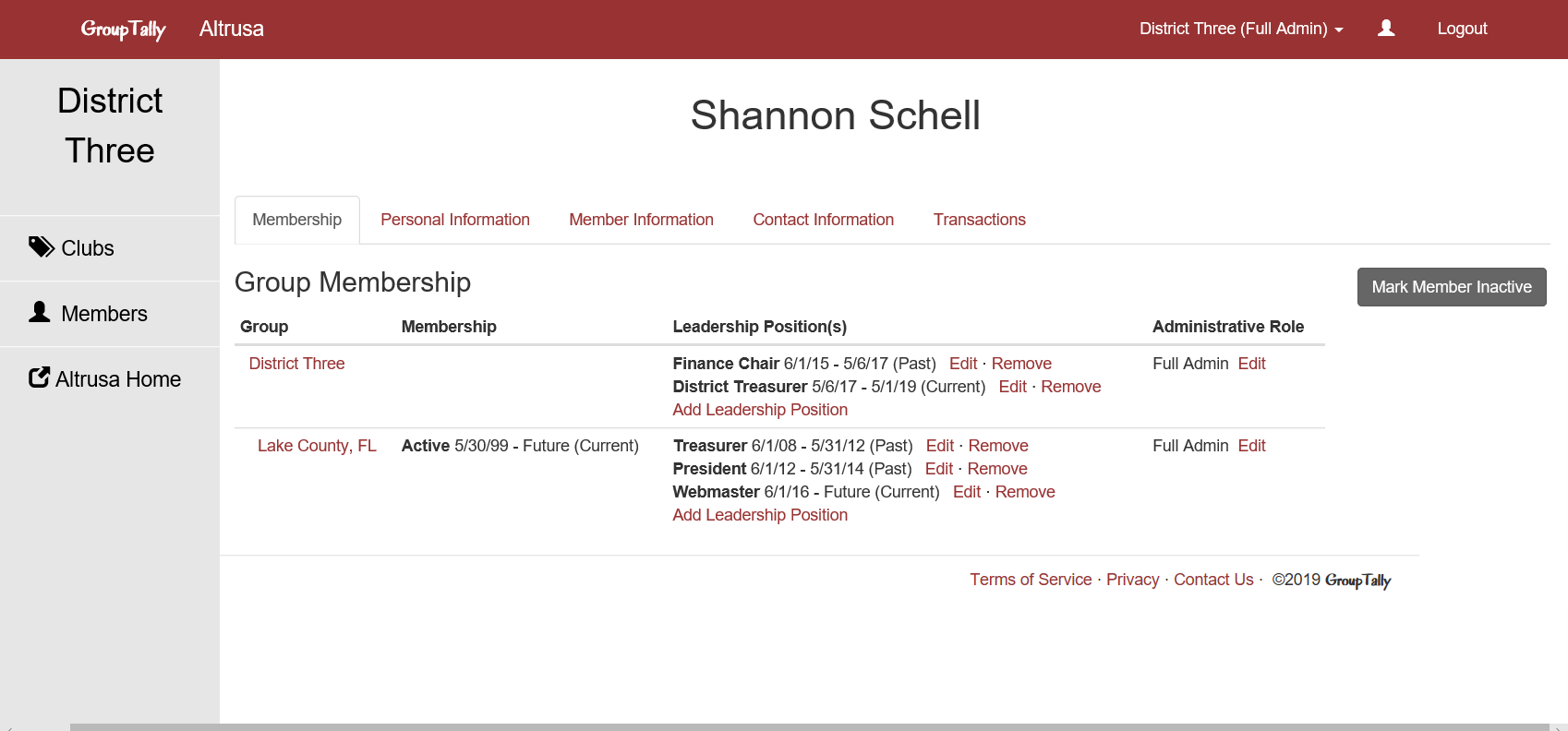 Payment   
 Methods
These are the ways to make a payment 

Link your bank account and transfer funds directly or link a credit card.
To link an account or credit card, first as Club Treasurer go to YOUR member page.  Click the silhouette in upper right corner of red bar.
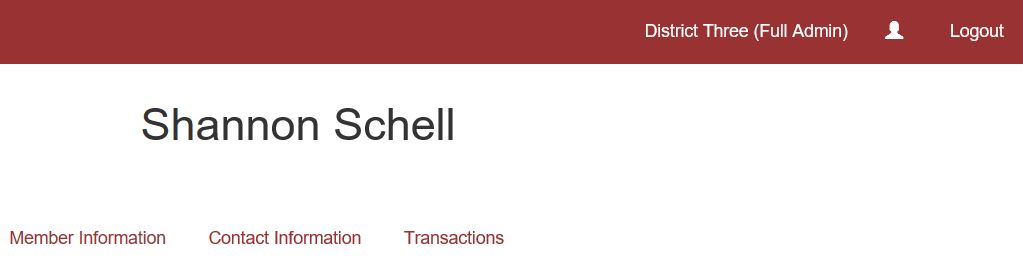 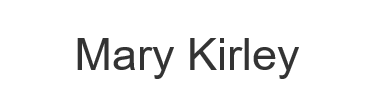 You will see a page with your name at the top, 
and a few tabs will be available.  Choose  Payment Methods  tab.
Then click “Add Card” or “Add Bank Account”
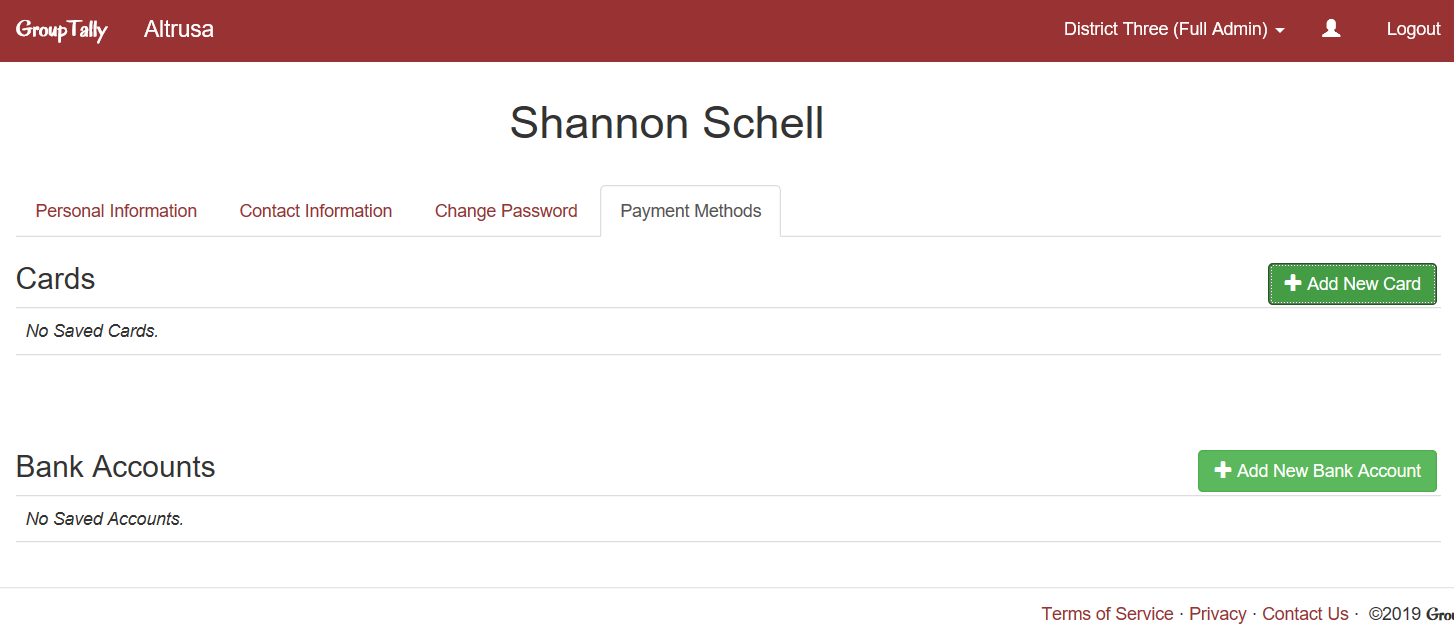 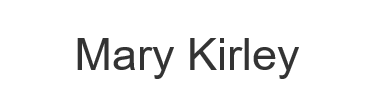 On this page, you see payment methods previously entered, or it may be blank. To link a credit card, click on  + Add New Card,  or + Add New Bank Account to  link  a  bank  account. For each option, a dialogue box will appear for you to fill out.
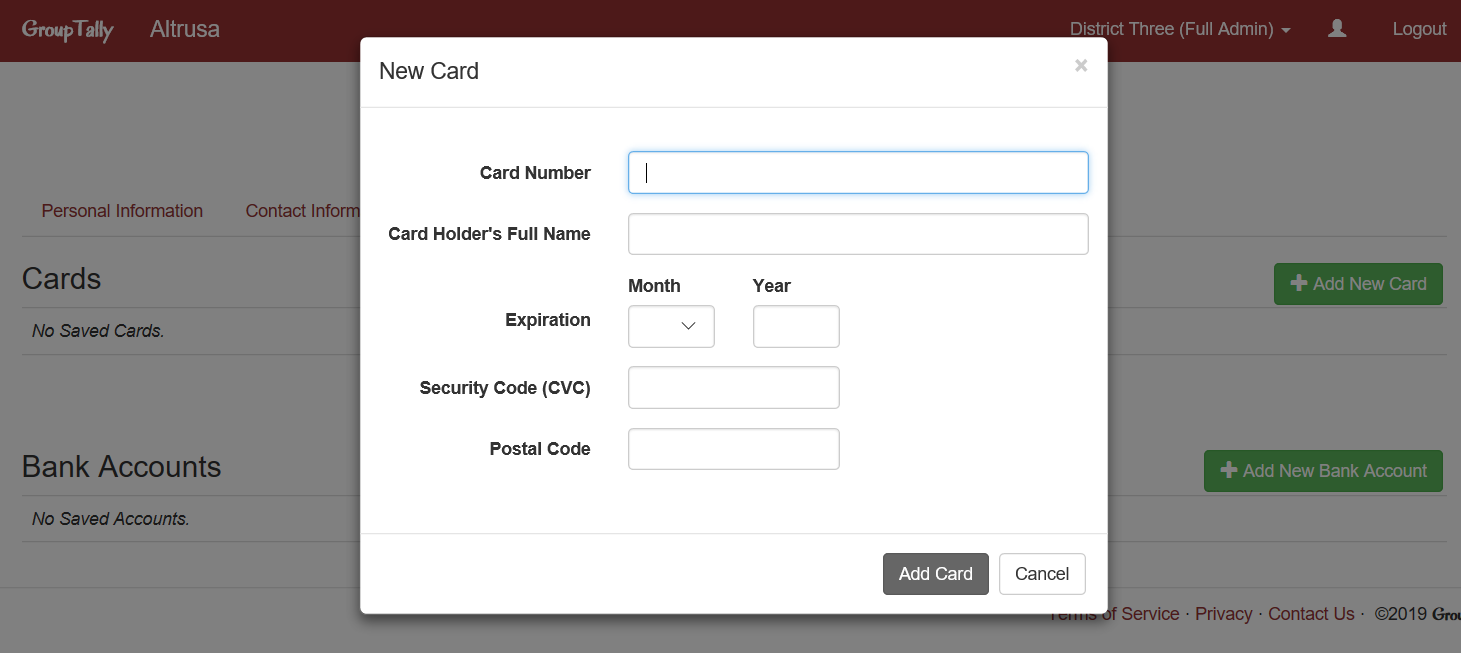 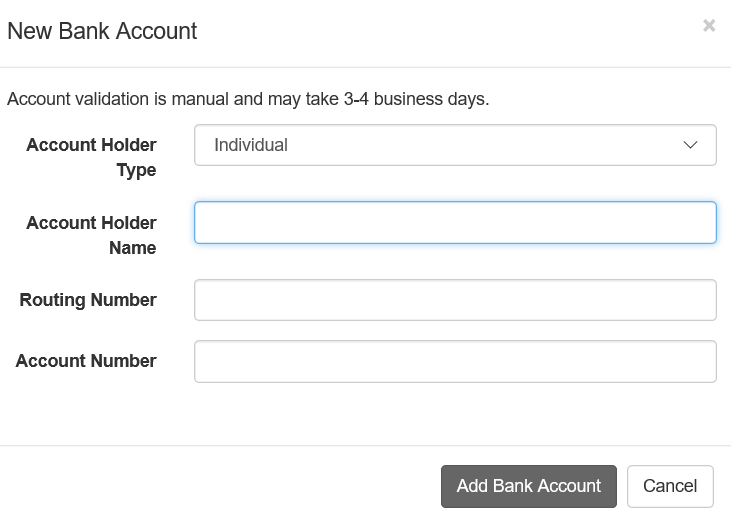 Making a         Payment
The Payments page is divided into four sections. 
Group Payments, Payments, Group Transactions, and Member Transactions. 
 If you have a balance, the Make Payment button will be available to you. No Balance, No Button.
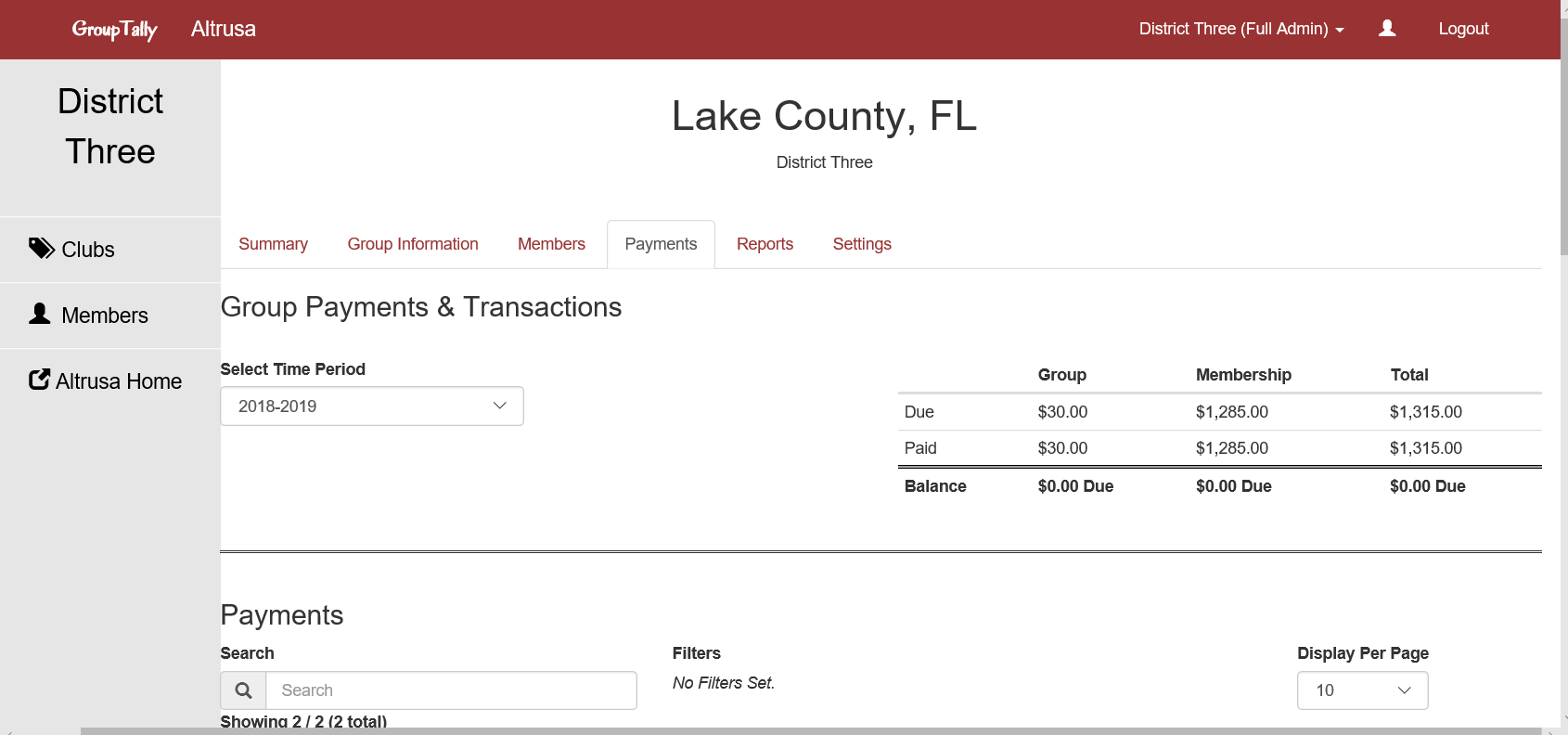 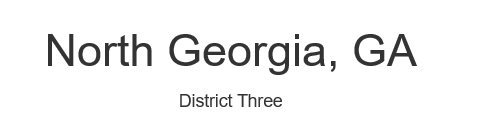 If Balance Due CLICK
Payment button
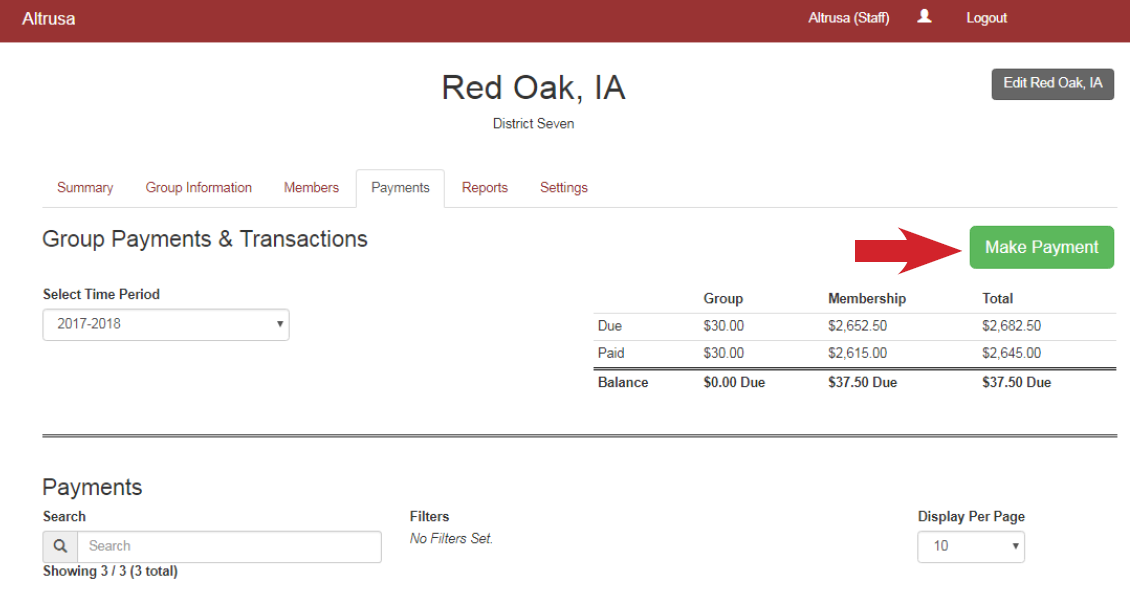 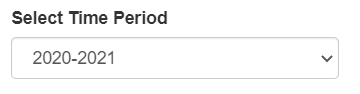 On payments page you will find a list of dues. Those with green check marks have been paid, and open check boxes are unpaid and available for selection.
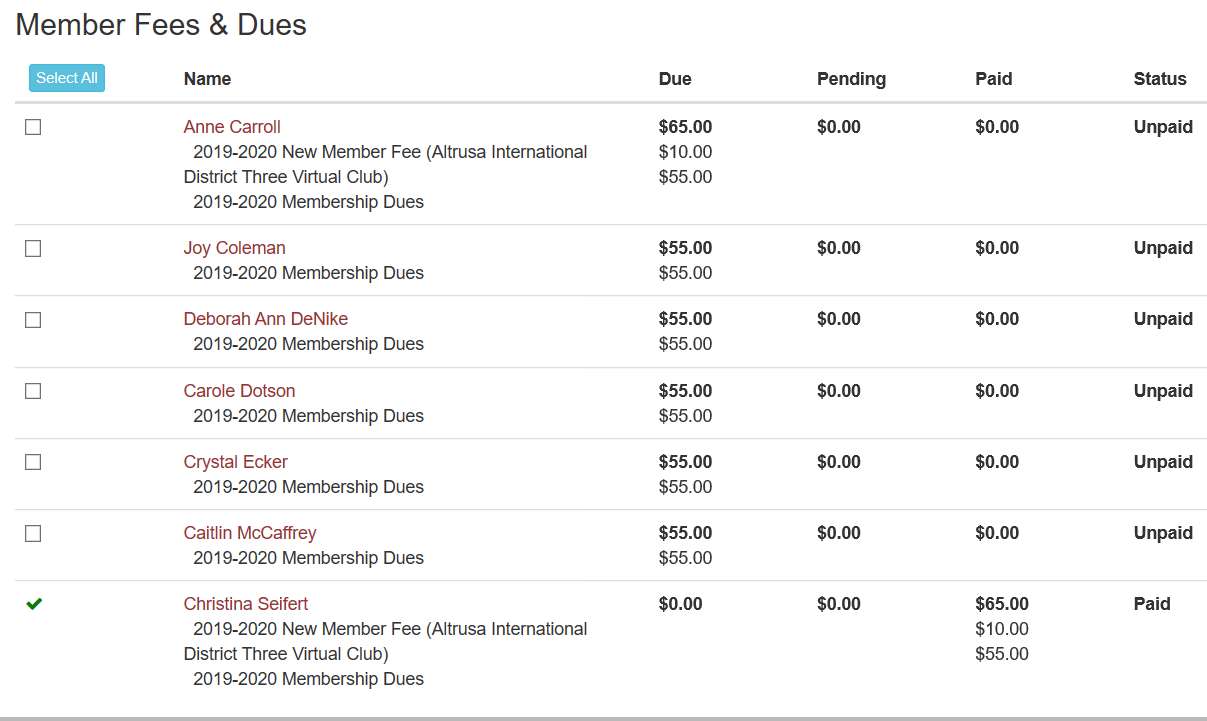 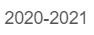 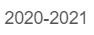 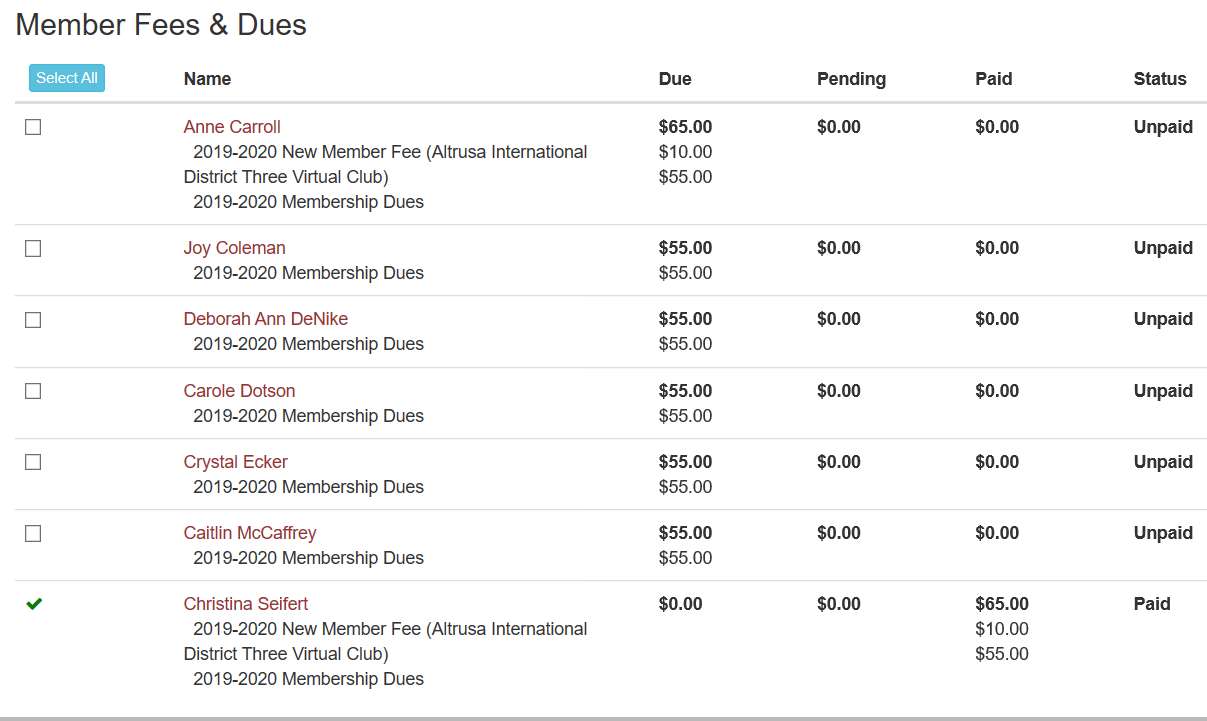 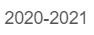 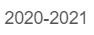 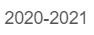 Select
 Members
 and
 Items to
 Pay
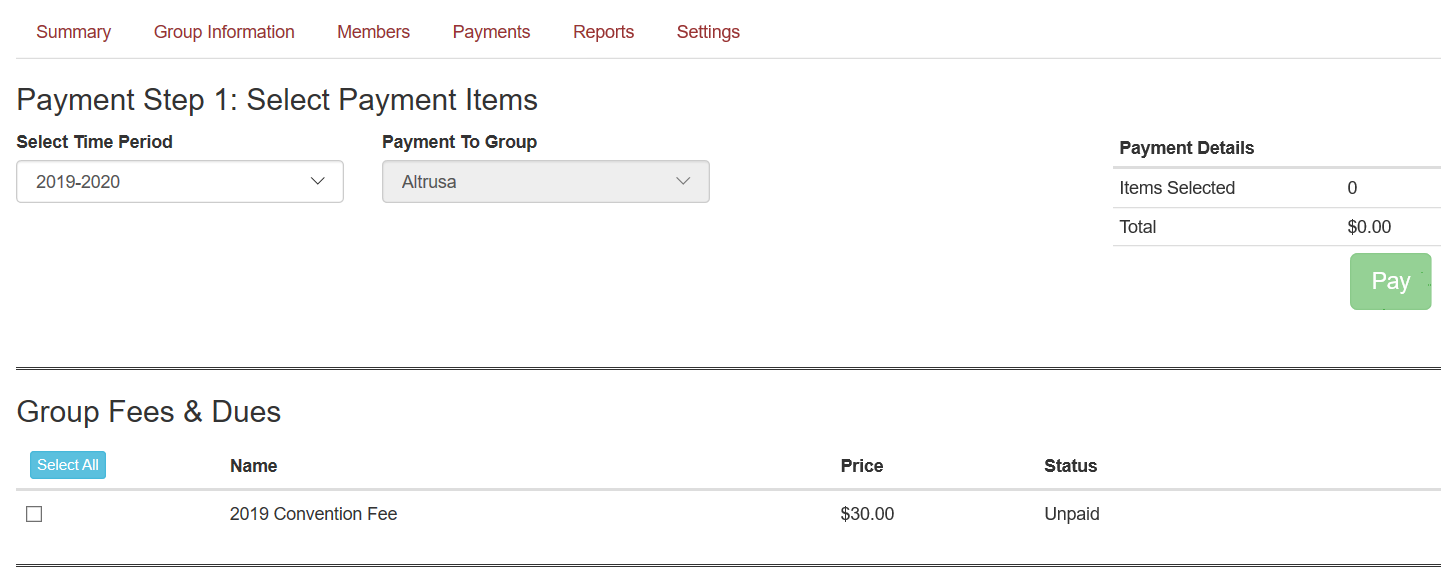 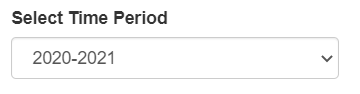 When Selection is made click Pay Button
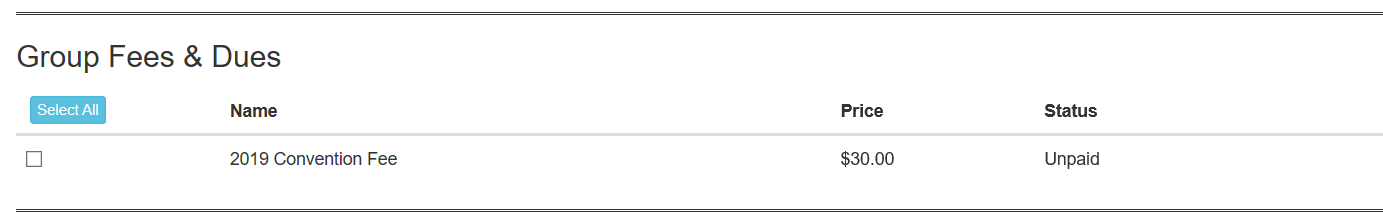 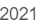 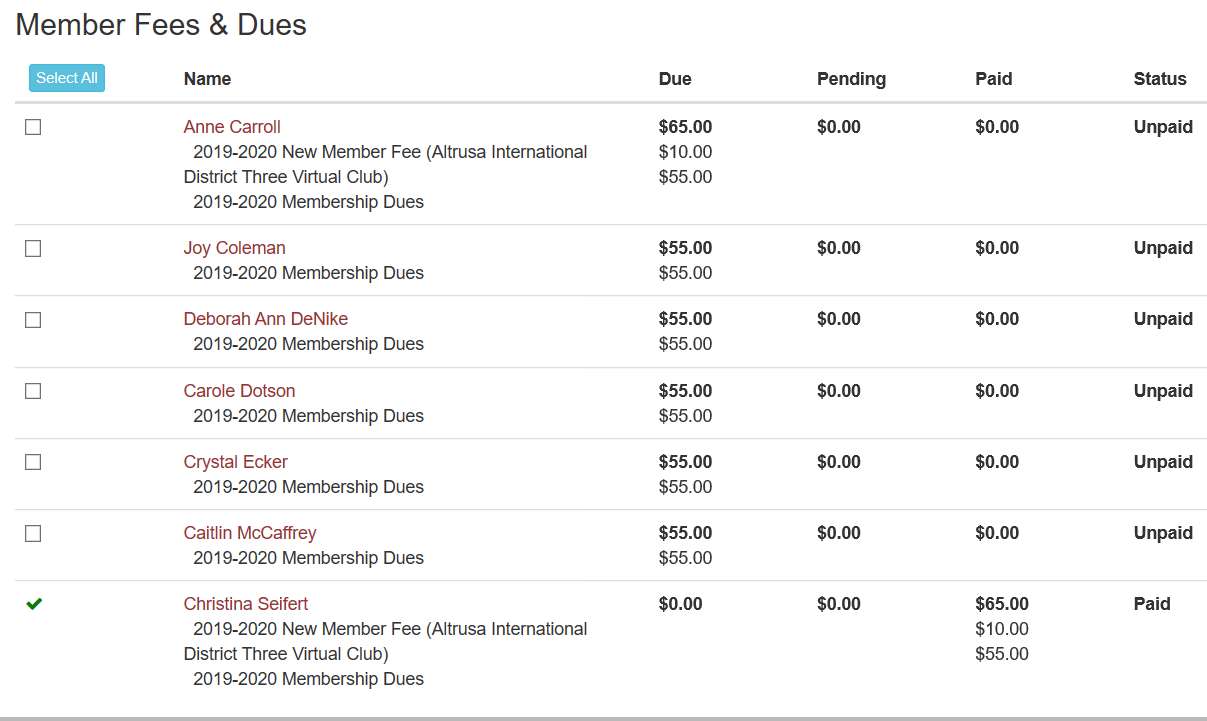 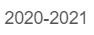 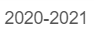 Once you click pay button, select Credit/Debit Card or Bank Account .
Here I have chosen Credit Card so I click on “Pay with Card”
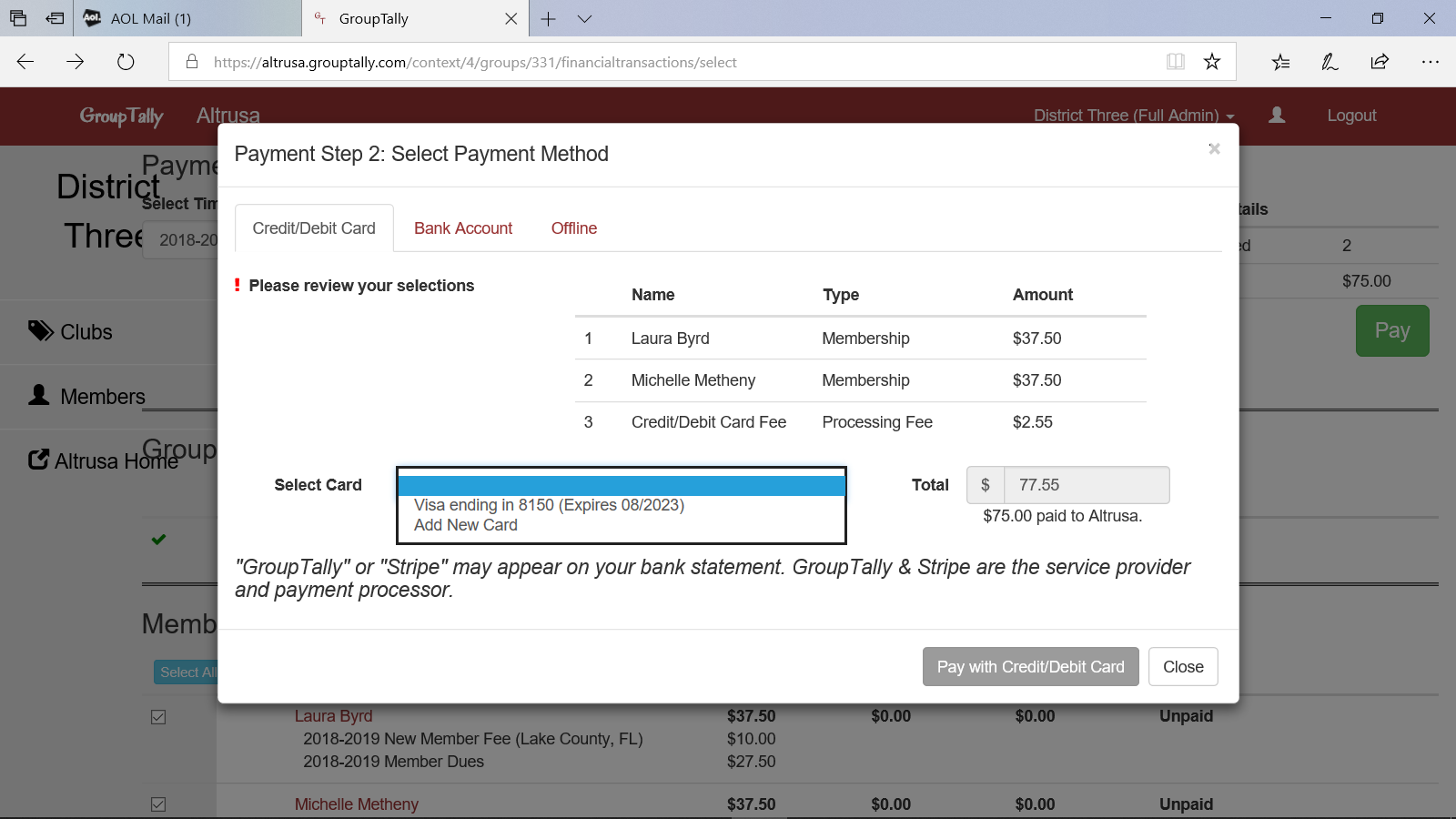 Payment Options
Financial Duties 
Plan annual budgets. 
Receive, record and deposit funds in approved Club accounts and maintain records of those accounts. 
Pay all Club bills and dues that have been AUTHORIZED by the Board in  a timely manner.

B. Dues and Fees 
Familiarize yourself with International and District financial policies and procedures. 
Collect and submit dues to International and District in accordance with deadlines. All must be Postmarked by June 15.
Financial Responsibility
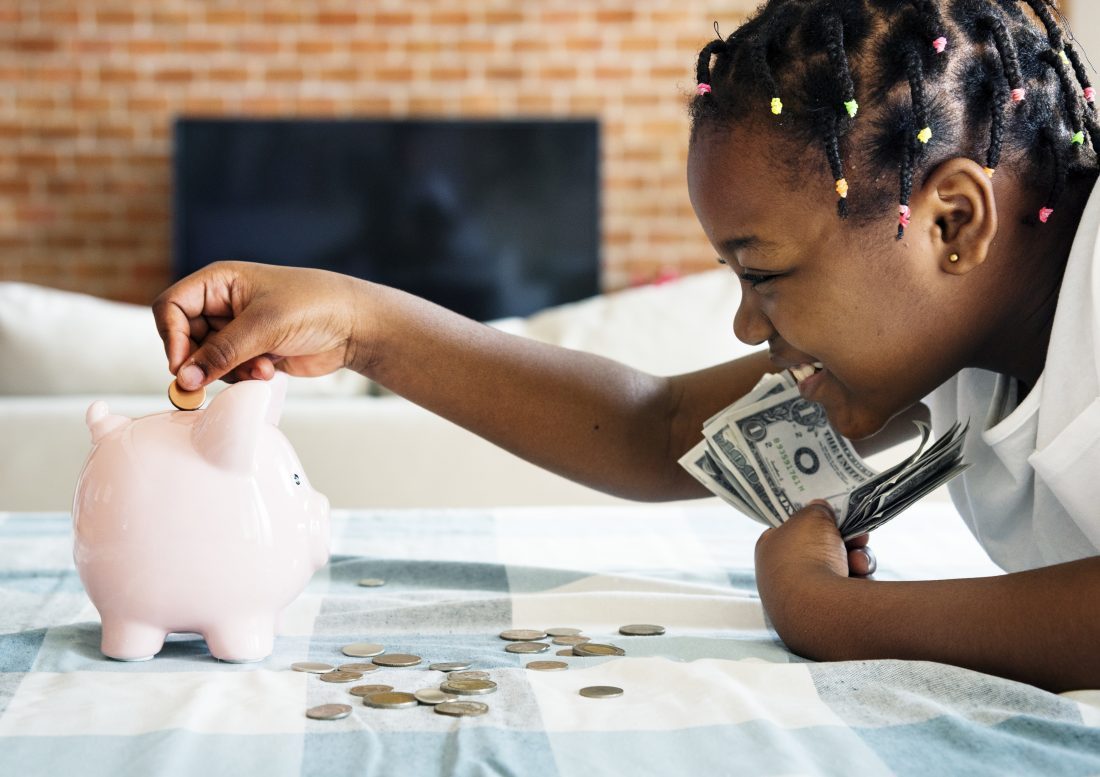 C. Financial Reports and Records
Report on financial matters at each business meeting, Club Board, Club’s annual meeting and on request.
Submit annual report and Club financial records for audit 
D. Members on “Leave of Absence” 
Sometimes members are not able to regularly attend meetings. Events in their lives change and their schedules can get overwhelming. Granting a leave of absence is a matter between the member and the Club. Members on leave must still pay their dues to remain Active members.
Financial Responsibility
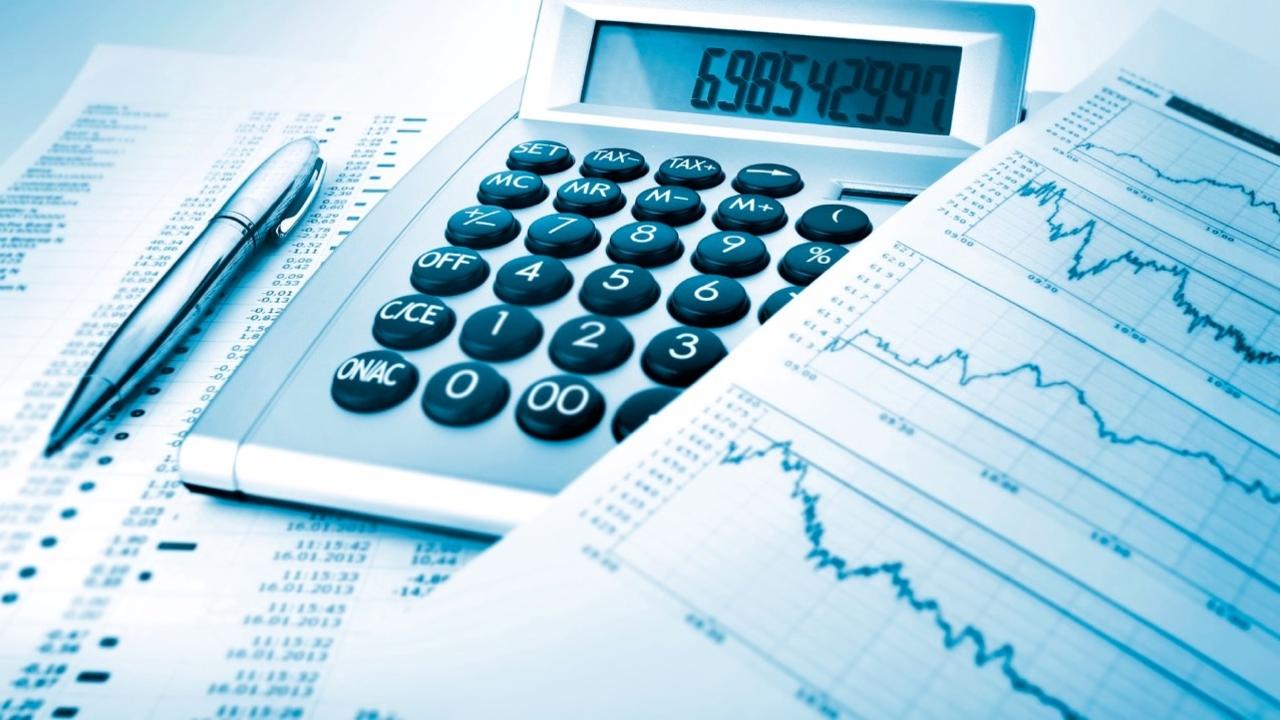 A.
 Financial  
 Duties
Plan Annual Budgets
Our Fiscal year is June 1st – May 31st
Develop a budget with Finance Committee, have it approved by Club Board, and present it to club once approved. Ideally all before March 1st. The general operating budget is based both on anticipated income from
dues and membership processing fees and on estimated fundraising
and donor income. 

The general operating budget must provide for the following operating expenses:
International Dues  
Membership processing 
District Dues  
International Convention Fees  
Club Officer/Committee expenses  
Fixed Operating Expenses (PO Box Rental, Web Site Hosting, etc.)   
General office supplies and postage  
Delegates expenses for District Conferences  
Delegates expenses for International Convention
 
A SAMPLE BUDGET is shown in the Treasurers Guide
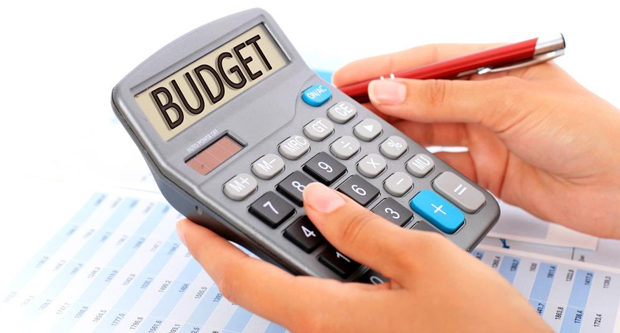 B. 
 Dues
 and Fees
Timely Collect and Submit Dues
 
The Club Treasurer is responsible for invoicing each member at least 1 month in advance for upcoming Dues Renewal and submitting all dues payments and fees (convention fees, district conference fee, reinstatement fees and new member processing fees) to International and District by the June 15 deadline. If payment is not postmarked by the deadline each member of the Club will be subject to a late fee. Club Treasurer is responsible for submitting late fees with late dues to International $5.00 ($10.00 after July 10) and District $2.00 after June 15. 
 
Dues payments are non-refundable. Do NOT advance payments on behalf of members. 
 
We recommend that you do not wait until every member has paid their dues before submitting them because you risk incurring a late fee for every member. Send the payments you have received so that members who paid on time are not penalized. 
 
Club Treasurers are responsible for submitting ALL Dues/Fees
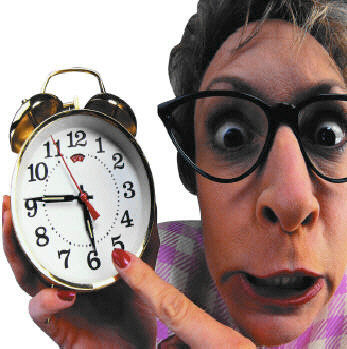 NEWMemberFormIndividual Renewal and ReinstatingPlease do NOT mistake a Reinstating member for New
CLUB DUESRenewalForm
MEMBERTransferForm
MEMBERRecommendForm
C. 
 Financial
 Reports
PROVIDE REGULAR MONTHLY REPORTS         

Each month reconcile your checking account and generate monthly reports. Report Income and Expenses, include budget status at each business meeting.  We recommend QuickBooks. Your reports are easy to compile. 

You should provide:

Balance Sheet – Statement of Financial Position
Profit & Loss Budget vs Actual
Profit & Loss Previous Years Comparison (Year to Date)
Monthly Accounts Receivable
Monthly Accounts Payable
Monthly Membership Totals
 
At end of the year submit an annual report and all Club financial records for club Finance Committee Audit/Review.
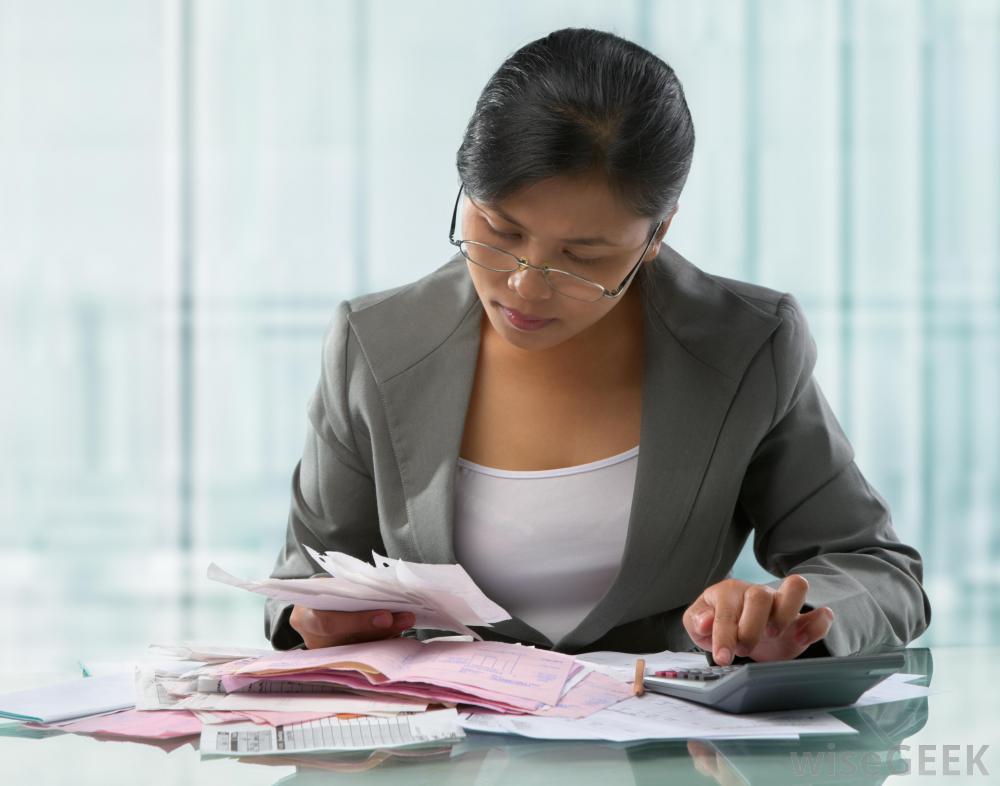 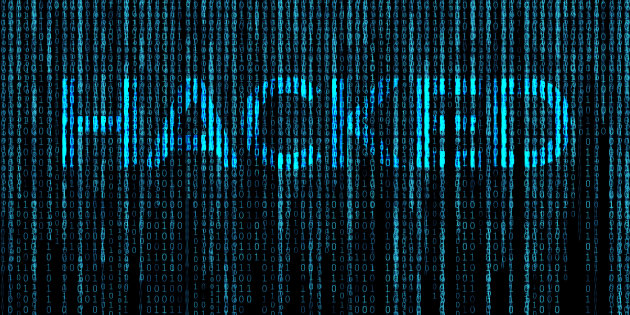 75 Million Scam Emails Are Sent Every Day!
Please be AWARE of the existence of cyber fraud
CYBERFRAUD
Be careful when making payments and vigilant regarding not only AUTHORIZING payment but ensuring the RECIPIENT’s Identity. We have had incidents where District Treasurers were asked to make a payment by an email from their Governor. It will appear to be the Governor’s email address but will be slightly different. Do NOT respond or click on any “links”. We recommend you call your Governor to verify payment.
We are concerned that this fraudulent activity could impact Club Treasurers. Please ensure you do not provide financial information or passwords to anyone via email, as email accounts can be hacked. If unsure about a payment request, we suggest you pick up the phone and talk directly with your Club President. Remember if it seems strange, do some extra verification!
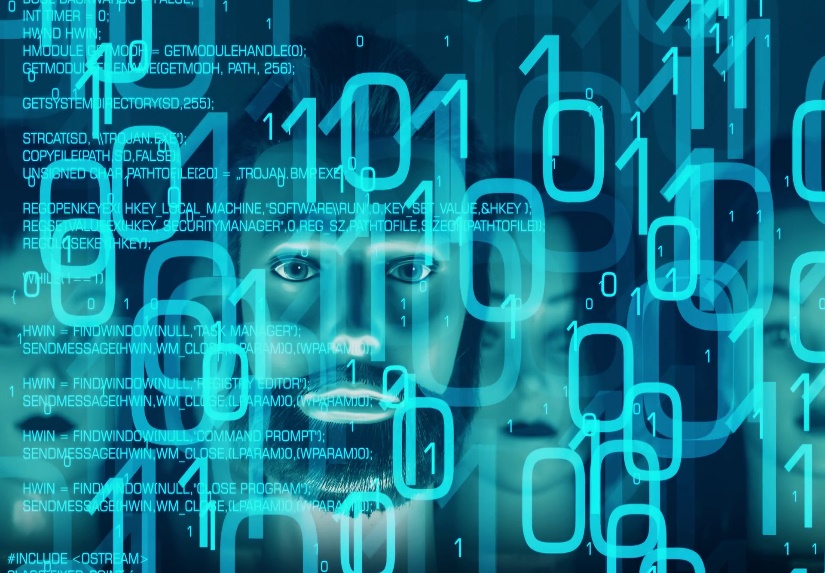 To protect yourself, we urge you to: 

Periodically change your passwords and use two factor
   authentication whenever possible 
Monitor online banking – report suspicious activity 
Monitor email accounts – if any unusual activity, update 
   anti-virus software 
Be wary of international phone calls of unknown origin 
Be wary of clicking on links and attachments from senders
    you do not recognize and even some you do
Do not wire or send funds without authenticated authorization !!
CYBERFRAUD
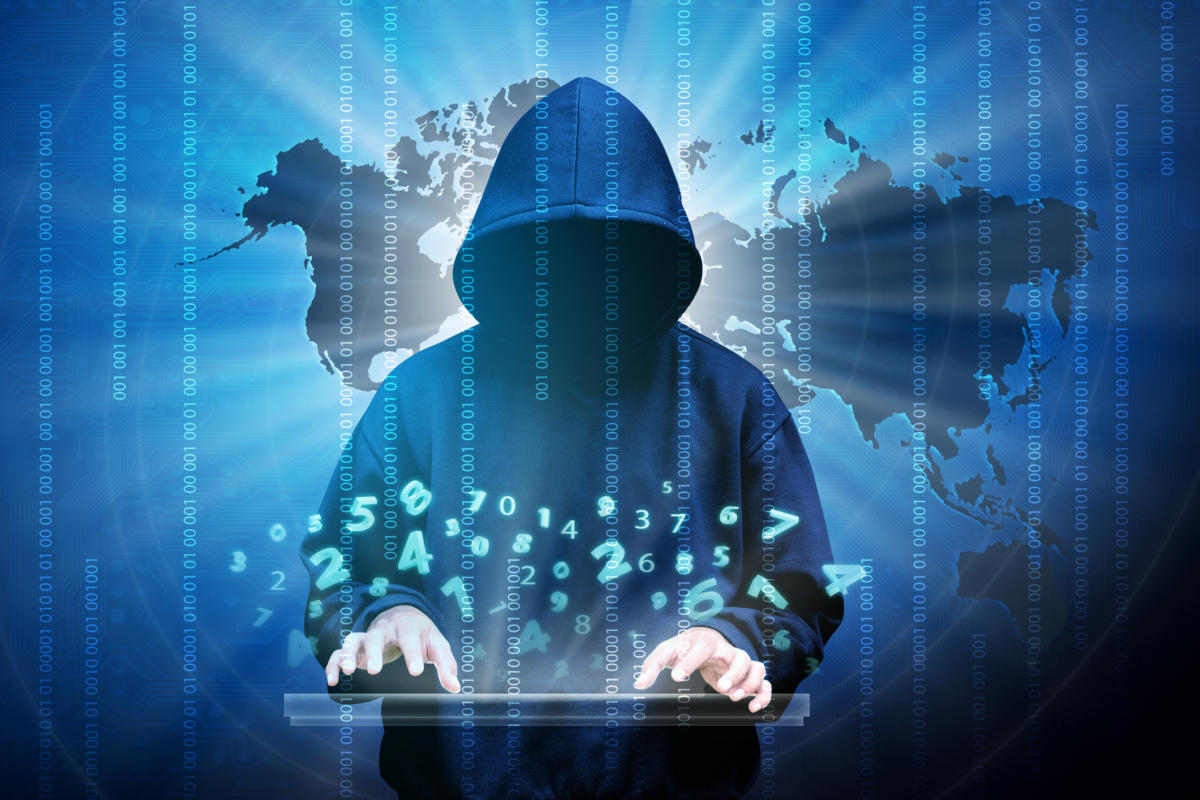 Resources
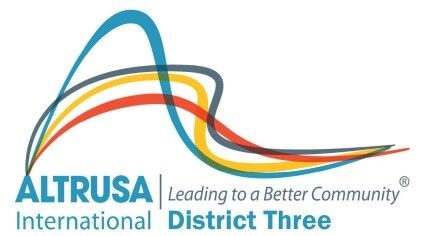 Information on all materials, merchandise (thru Doc Morgan, which is Altrusa’s official supplier), IRS Filing, Treasurers Calendar, Dues and Fee Schedules, Group Tally Guides and Videos, any and all contact information for District and International can be found online and requires password protected login.
 
Altrusa International Website:      www.altrusa.org
Altrusa District Three Website:     www.districtthree.altrusa.org
District Three Treasurer:               districtthreetreasurer@gmail.com
 
 
IRS Filings if needed
990 Filing Info: www.irs.gov/instructions/i990/ch01.html
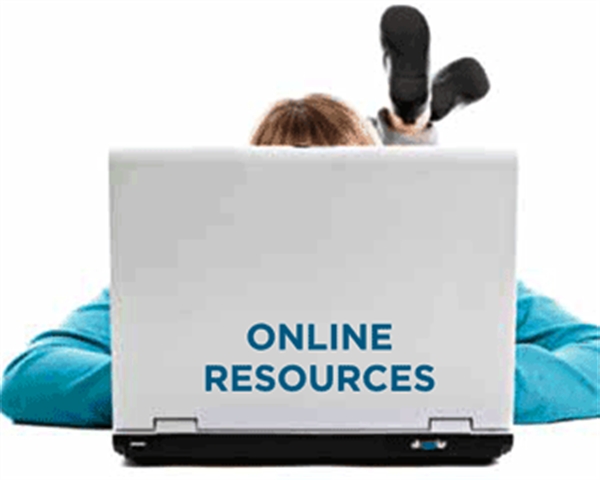 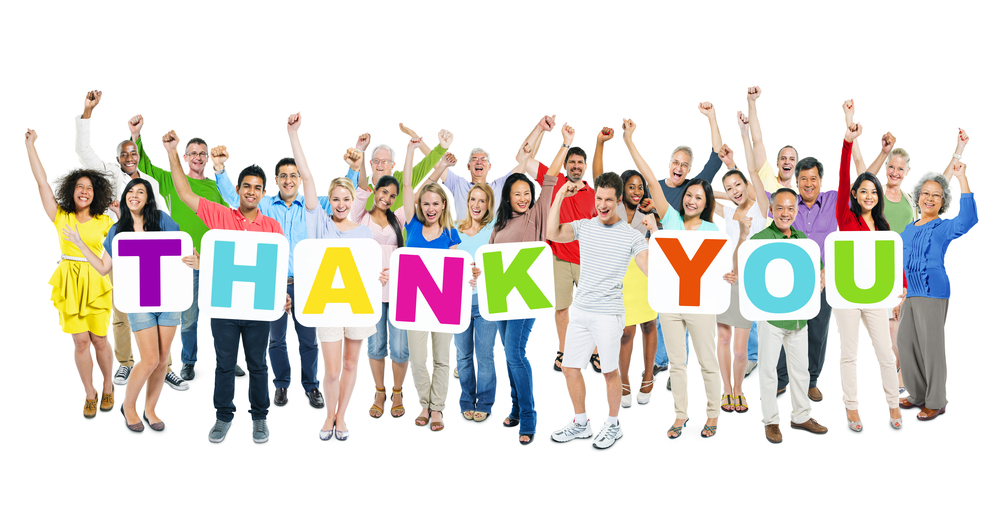 FOR YOUR SERVICE TO ALTRUSA